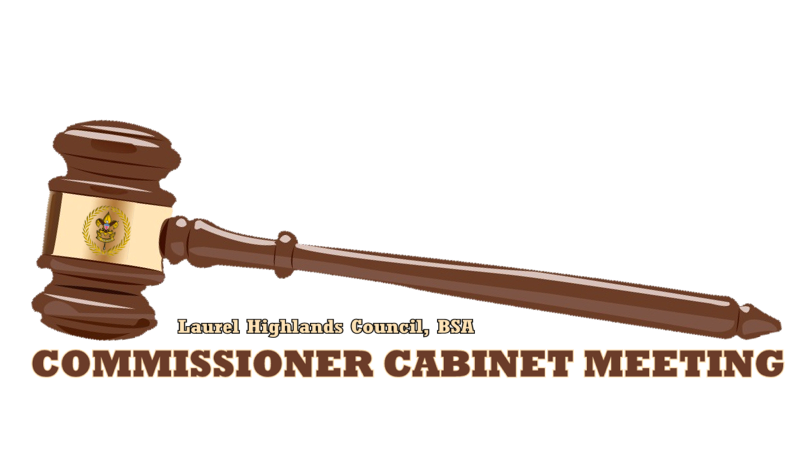 January 20, 2014
1
Quote of the month:
“… continue to find new ways to be creative in sparking interest in Scouting – whether you are reaching out to a neighborhood unfamiliar with Scouting or expanding current units.”
Wayne Brock
Chief Scout Executive
2
[Speaker Notes: Referring to a story on urban scouting…    
He went on to say… I can tell you from my experience that the journey is not only exciting, but also extremely rewarding.]
105 YearsMore than 110 Million Youth
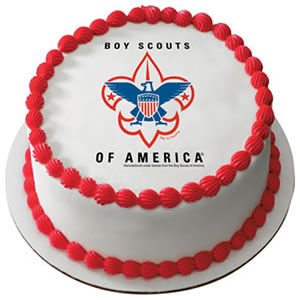 February 8, 2015
3
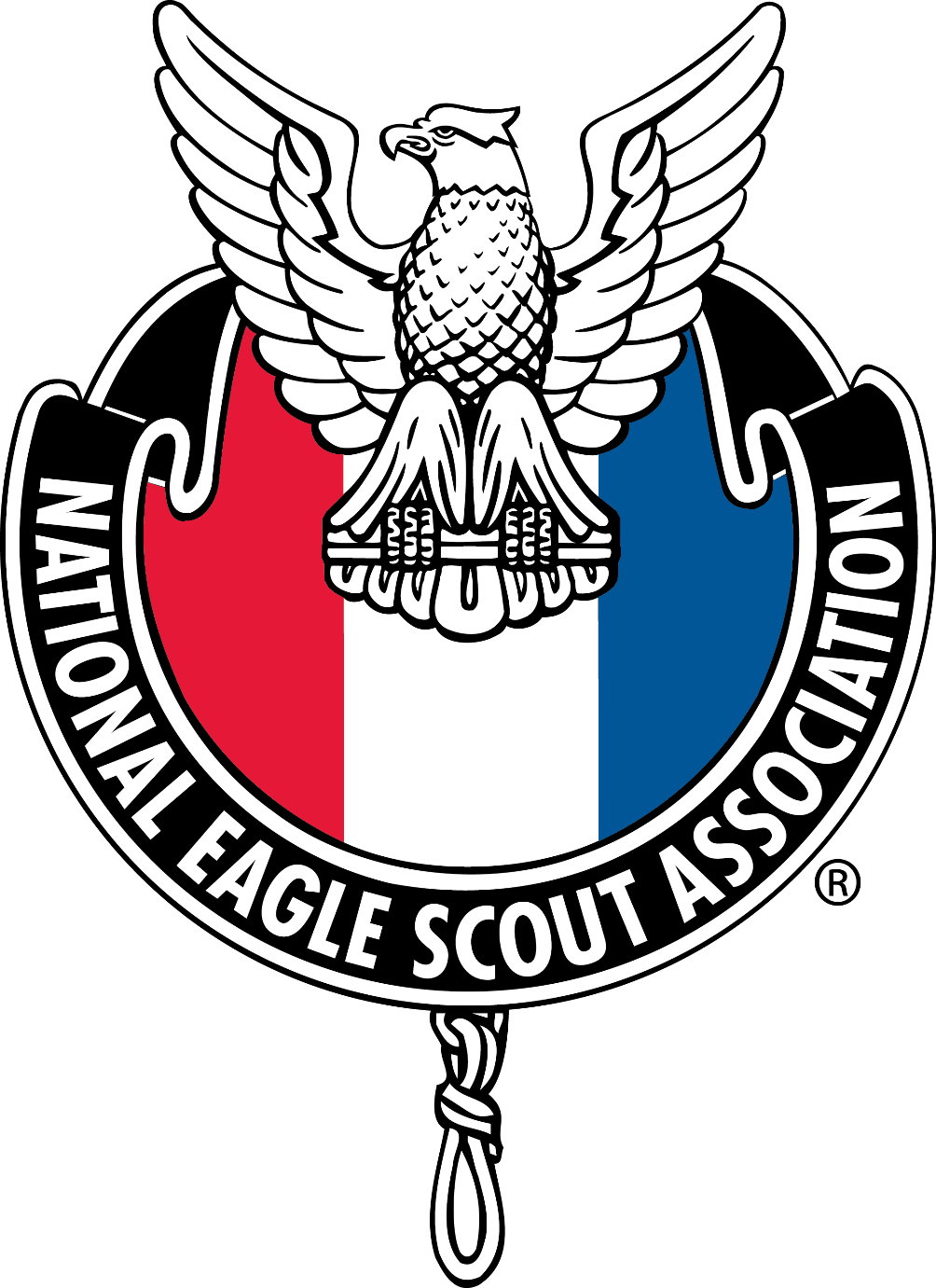 SPECIAL GUEST
4
4
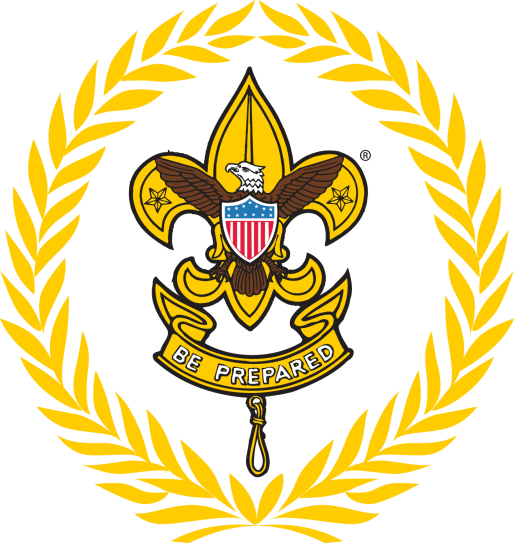 COMMISSIONERTraining Updates
Jack Boyde
Assistant Council Commissioner – Training & Recognition
5
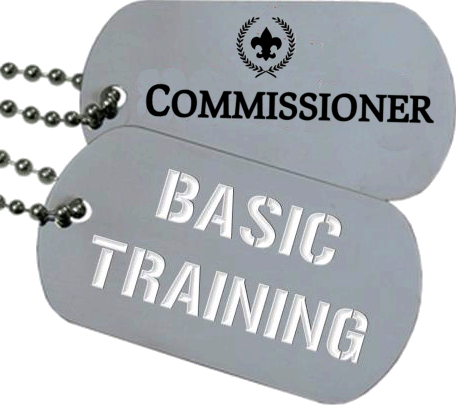 COMMISSIONERTraining Updates
February 14 –  Area 28:30 AM – BC3 Cranberry, PA
6
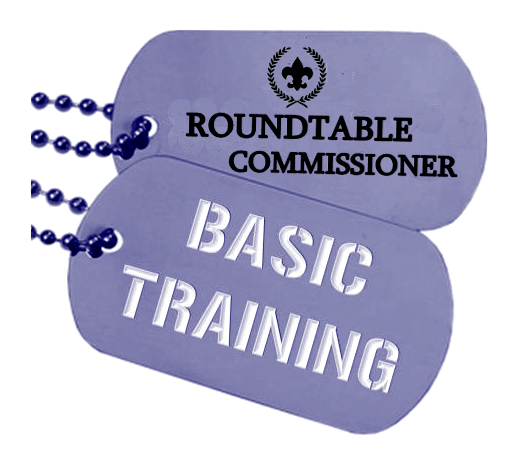 COMMISSIONERTraining Updates
February 148:30 AM – BC3 Cranberry, PA

INCLUDES COMMISSIONER TOOLS FOR ROUNDTABLES!
7
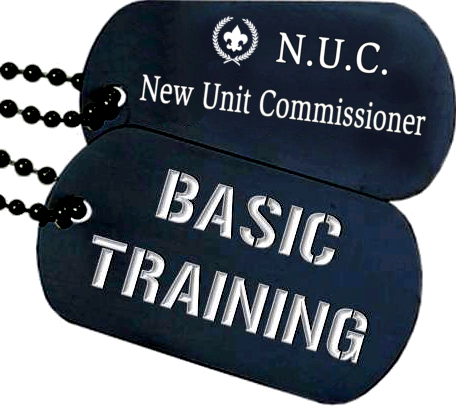 COMMISSIONERTraining Updates
April 11 – Location TBD
8
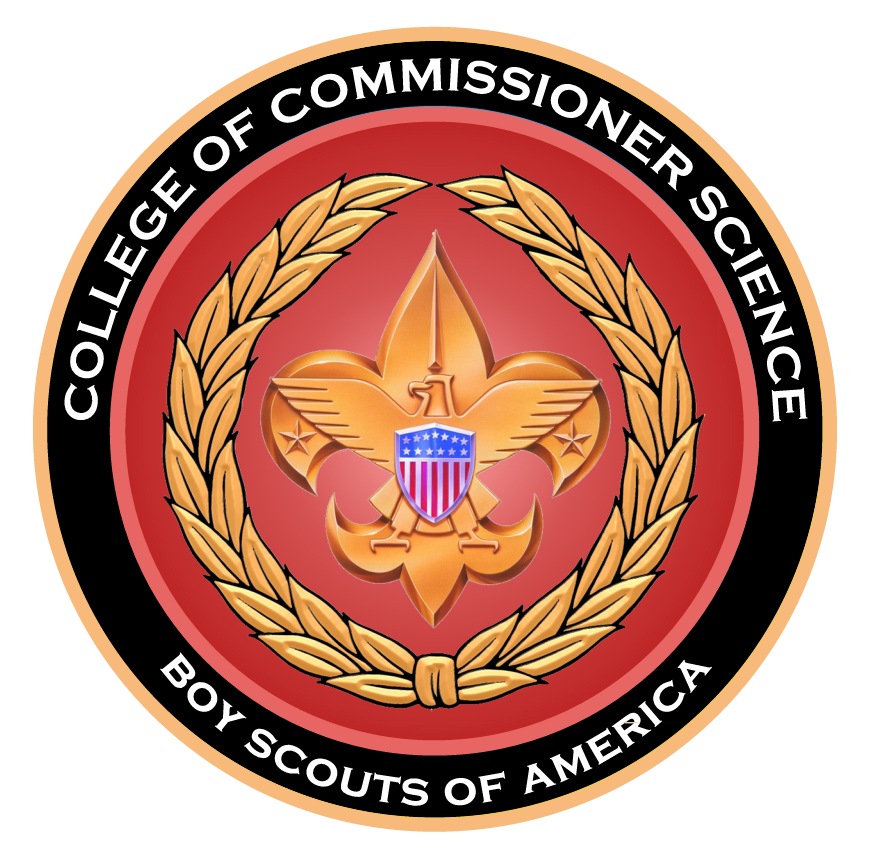 COMMISSIONERTraining Updates
March 14, 2015
9
Commissioner Conference
June 14Camp Guyasuta
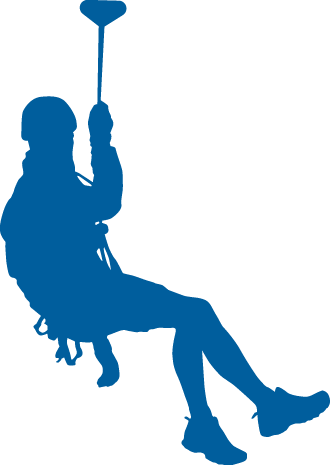 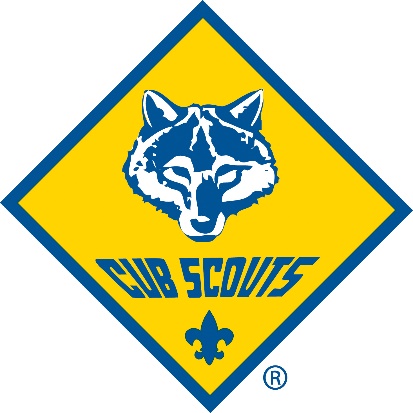 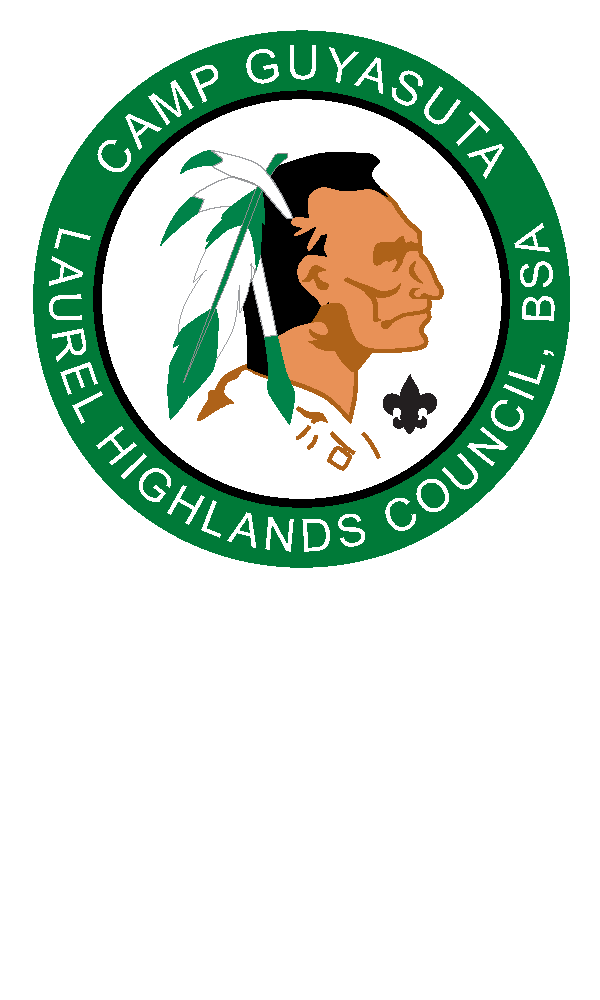 10
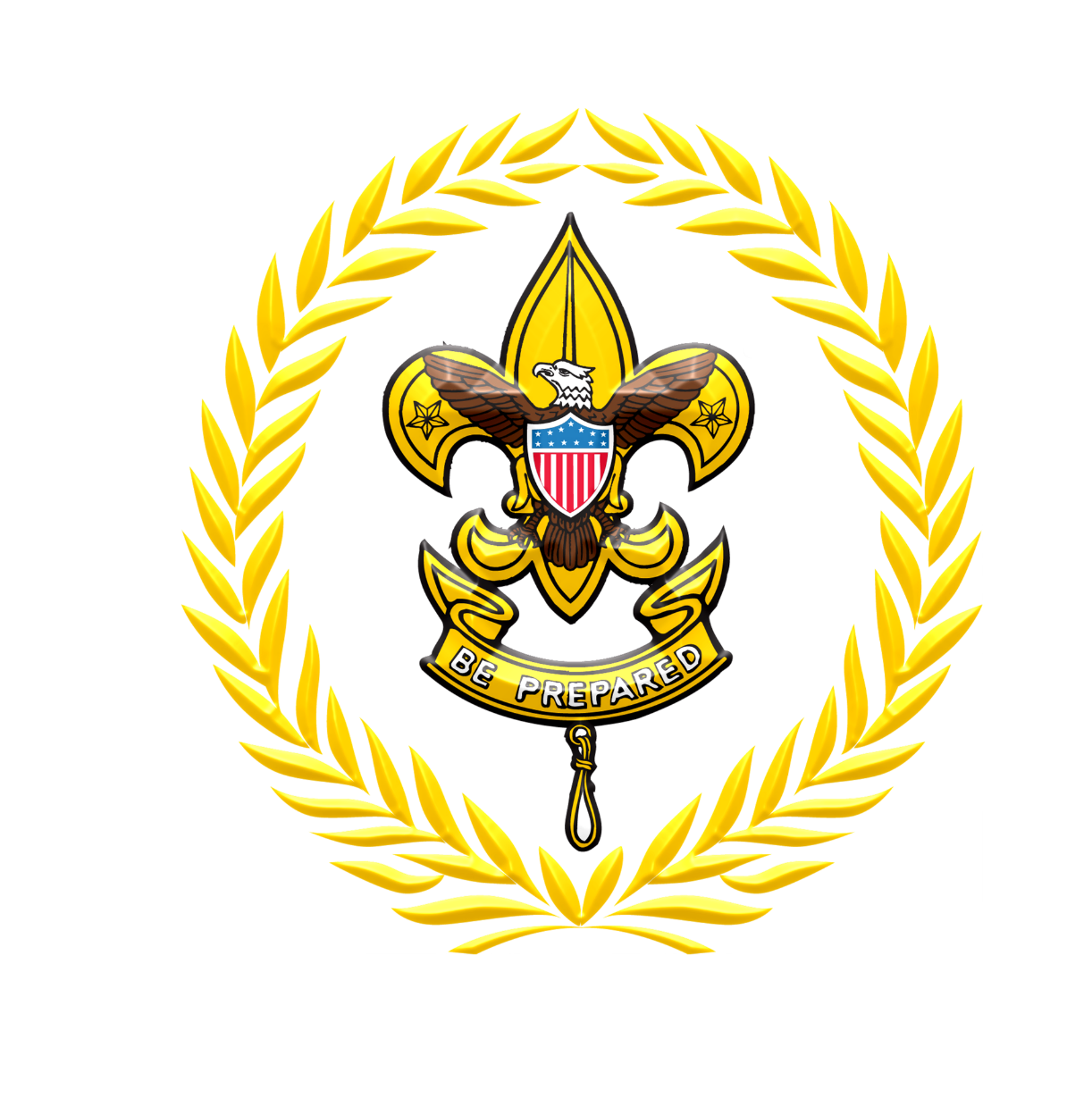 COMMISSIONERGeneral Updates
11
Journey to Excellence
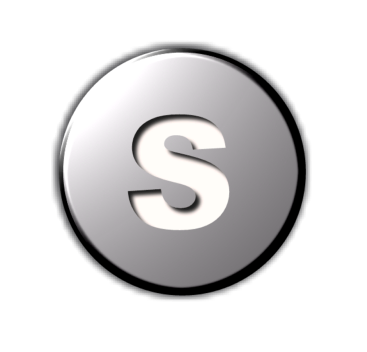 12
UVTS 2014
110	Commissioners entered visits
57 	Commissioners entered 5 visits or less
17		Commissioners were DC’s

1621	Total visits
633	Visits were entered by DC’s (39%)
13
UVTS 2014
304	Leader Meetings
358	Unit Activities
426	Other
533 	Unit Meetings

27		Venturing Crews
697	Cub Scout Packs
897	Boy Scout Troops
14
UVTS 2014
Out of 738 Units…

349 received at least one visit 
(47%)

103 	met JTE standard 6+ visits
(14%)
15
#1 Proirity
87 	Goal
32	Actual

205	Year-end Total
2.82	Ratio – traditional
3.24	Ratio – including non-trad.
16
Looking Ahead
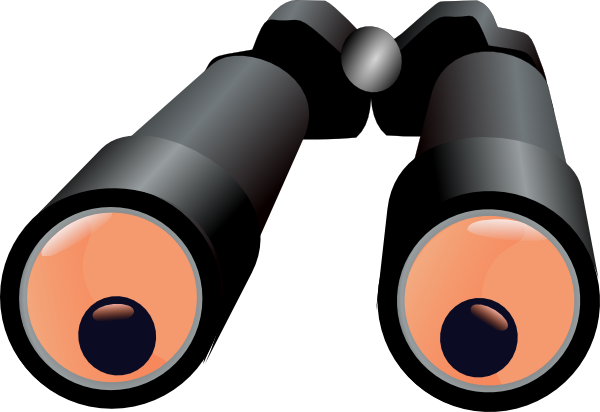 Age Changes
18 but not yet 21
 Adult standards
March 1
17
17
Looking Ahead
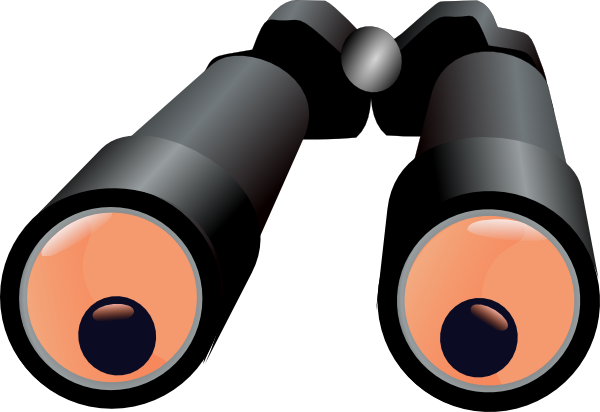 Cub Scout Changes!
June 1 Launch!
Roundtable Updates
March 14 Training
18
18
[Speaker Notes: What are the 12 Core Values]
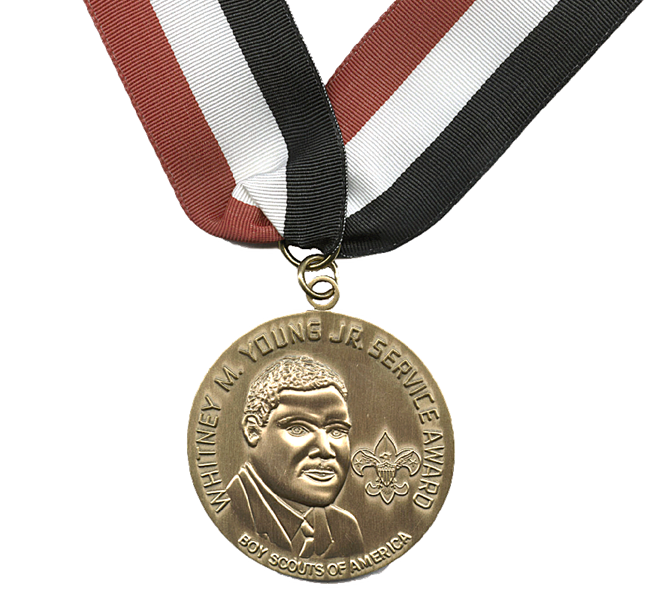 Whitney M. Young, Jr.
Service Award
Vernon J. Smith
2015 HONOREE
February 19 @ Westin
19
What are the seven keys (R’s) to recruiting volunteers?
RECRUIT the volunteers you need.
RETAIN the volunteers you have.
RECLAIM volunteers who leave Scouting.
REFER volunteers who move.
RECOGNIZE the volunteers you have.
REFUSE/REJECT volunteers who aren’t suitable.
ROTATE volunteers who need a change.
Council Commissioner Basic Training
Career Enhancement
20
[Speaker Notes: Remember: recruiting isn’t the exclusive responsibility of the council commissioner. In fact, as already discussed, a council commissioner’s role in recruiting is limited. But it’s essential that a council commissioner understand the key elements of recruiting and to ensure that others involved understand – and apply – them, too.
There are seven keys to recruiting volunteers;
RECRUIT the volunteers you need:
- get everyone involved
- know the job – find the man or woman to fill it,
- get a short term commitment initially which may lead to long term
  involvement.

RETAIN the volunteers you have:
- with appealing, active programs,
- with lots of fun and involvement
 with volunteer satisfaction
 remember that recognition is a key element of retention.

RECLAIM volunteers who leave Scouting:
- by finding out and correcting the causes for leaving,
- by effective follow up on the transfer system,
 by reclaiming volunteers personally.

REFER the volunteers who move:
 through friends – pass their names along to the proper person to     
  follow up,
- by looking wide – keeping your eyes/ears open and advising your  
  local Scout office

RECOGNIZE the volunteers you have:
- “pat on the back” from a status person for a job well done.
- prompt issuance of awards and certificates,
 personal face-to-face  contact as often as possible,

REFUSE/REJECT volunteers who are not suitable:
- screen all offers of service carefully,
 follow up to appropriate level if a volunteer has to be rejected.

ROTATE volunteers who need a change:
- allow people to follow their own interests,
- watch for volunteers who need and could serve better in a more   
  challenging job,
- be firm in relocating volunteers who would be more effective in other
  positions.]
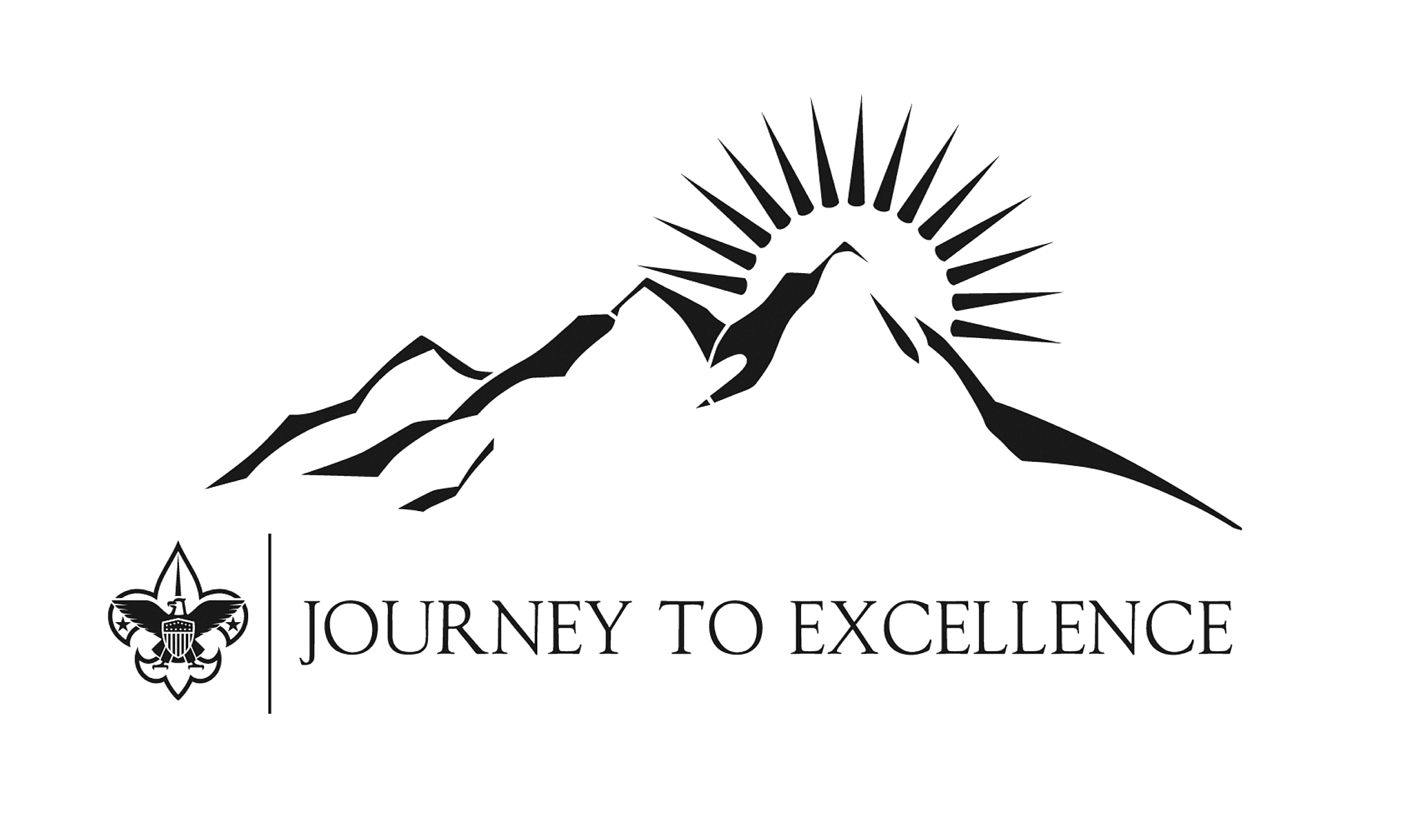 21